Intelligent Systems (AI-2)

Computer Science CPSC422, Lecture 1

Sept 4, 2019
CPSC 422, Lecture 1
Slide 1
[Speaker Notes: Lecture 1]
People
Instructor
Giuseppe Carenini (carenini@cs.ubc.ca;  office ICCS 105)
Natural Language Processing, Summarization, Discourse Parsing, Preference Elicitation, Explanation, Adaptive Visualization, Intelligent Interfaces…… 
Office hour: my office, TBD
Teaching Assistants (office hours TBD)
Grigorii Guz 
g.guz@alumni.ubc.ca
Daniele Reda 
dreda@cs.ubc.ca
Matthew Wilson 
matwilso@cs.ubc.ca
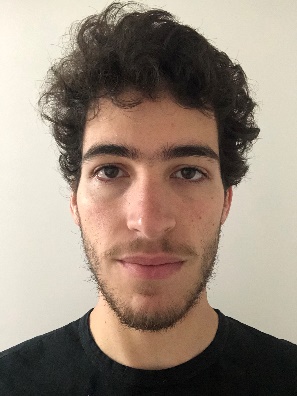 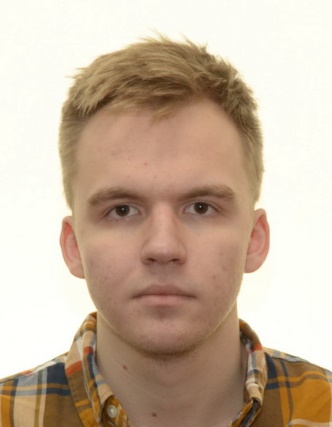 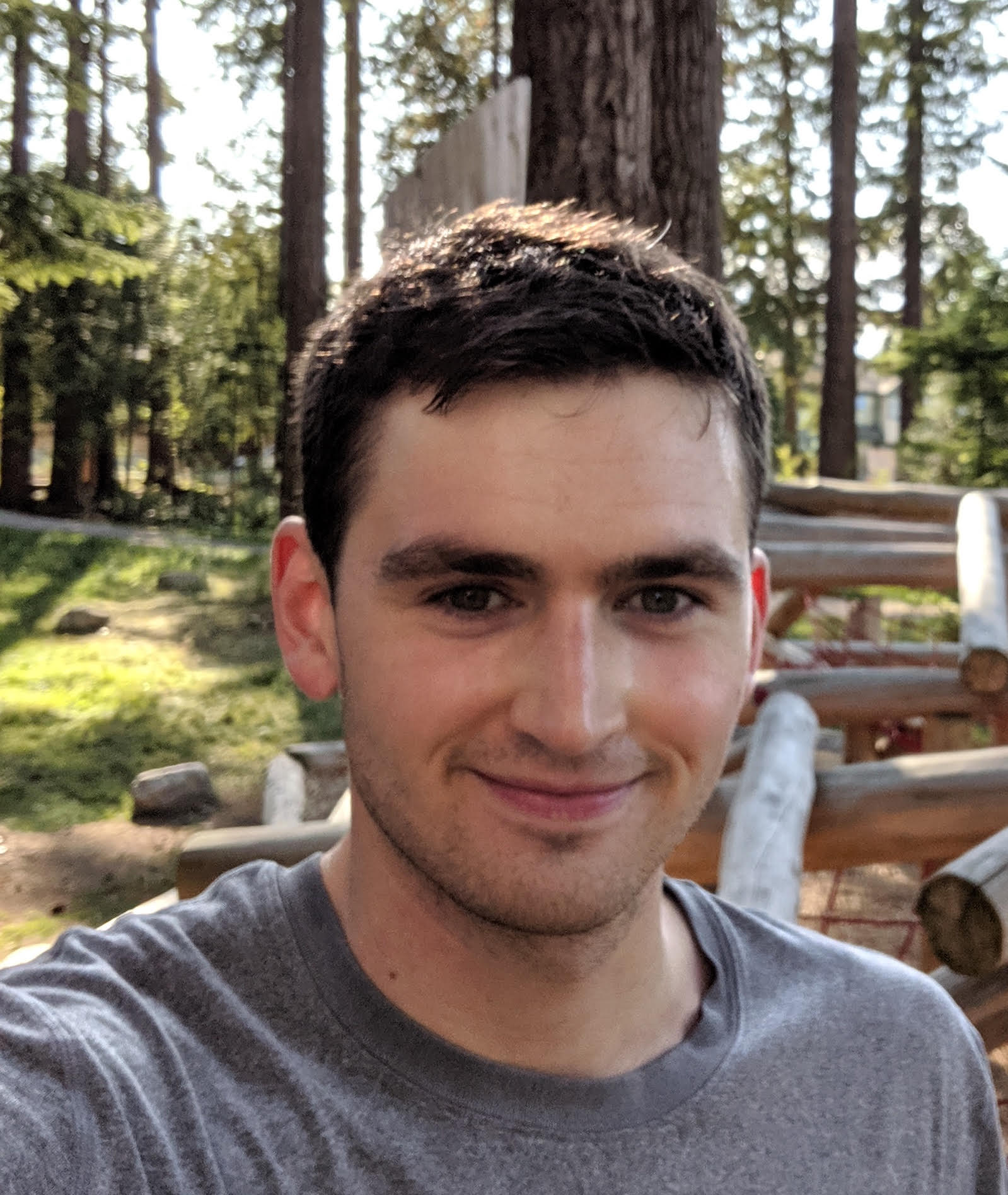 CPSC 422, Lecture 1
Slide 2
[Speaker Notes: Grigorii Guz g.guz@alumni.ubc.ca  ICCS X237, TBD
Daniele Reda dreda@cs.ubc.ca    ICCS X237, TBD
Matthew Wilson matwilso@cs.ubc.ca  ICCS X237, TBD]
Course Essentials(1)
Course website:
    www.cs.ubc.ca/~carenini/TEACHING/CPSC422-19/index.html
This is where most information about the course will be posted, most handouts (e.g., slides) will be distributed, etc.
CHECK IT OFTEN! (draft already available on Canvas) 

Lectures: 
Cover basic notions and concepts known to be hard
I will try to post the slides in advance (by 3:30). 
After class, I will post the same slides inked with the notes I have added in class.
Each lecture will end with a set of learning goals: 
Student can….
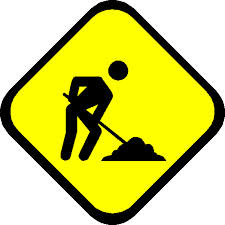 CPSC 422, Lecture 1
Slide 3
[Speaker Notes: Lecture slides DO NOT contain everything that is said in class, but you are still responsible for this content
So, make sure you bring yourself up-to-date if you miss a class]
Course Essentials(2)
Textbook: Selected Chapters from
Artificial Intelligence, 2nd  Edition,  by Poole, Mackworth.  http://people.cs.ubc.ca/~poole/aibook/
 
Reference (if you want to buy a book in AI this is the one!)
Artificial Intelligence: A Modern Approach, 3rd  edition, by Russell and Norvig [book webpage on course webpage]

More readings on course webpage…..
CPSC 422, Lecture 1
Slide 4
[Speaker Notes: Lecture slides DO NOT contain everything that is said in class, but you are still responsible for this content
So, make sure you bring yourself up-to-date if you miss a class]
Course Essentials(3)
Canvas : discussion board
Use the discussion board for questions about assignments, material covered in lecture, etc. That way others can learn from your questions and comments!
Use email for private questions (e.g., grade inquiries or health problems).
Canvas : assignments, grades, iClicker registration
AIspace : online tools for learning Artificial Intelligence http://aispace.org/
Under development here at UBC!
Already used in cpsc322
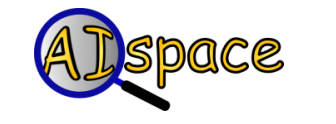 CPSC 422, Lecture 1
Slide 5
[Speaker Notes: You should also try to answer!]
Course Elements
Practice Exercises: 0%
Assignments: 15%
Research Paper Questions  & Summaries 10%
Midterm: 30% 
Final: 45%
Review Exam: 1% bonus
Clickers 3% bonus (1% participation + 2% correct answers)


If your final exam grade is >= 20% higher than your midterm grade:
Midterm: 15%
Final: 60%
CPSC 422, Lecture 1
Slide 6
[Speaker Notes: To pass: at least 50% in both your overall grade and  your final  exam grade]
Assignments
There will be four assignments in total
They will not necessarily be weighted equally
They will be submitted using Canvas (as single pdf file)
Only the most recent submissions will be graded

Group work (same as 322)
you can work with a partner (and get a small bonus !)
Each partnership hands in a joint assignment submission with both students’ names/IDs
you may discuss questions with other students
you may not look at or copy each other's written work
additional details on the course website
CPSC 422, Lecture 1
Slide 7
Assignments: Late Days (same as 322)
Hand in before class on due day (on Canvas)
You get four late days 
to allow you the flexibility to manage unexpected issues
additional late days will not  be granted except under truly exceptional circumstances
A day is defined as: all or part of a 24-hour block of time beginning at the start of the class on the day an assignment is due
Applicable to assignments only (not midterm or final)
if you've used up all your late days (or don’t claim them), you lose 20% per day
Assignments will not be accepted more than four days late
CPSC 422, Lecture 1
Slide 8
[Speaker Notes: moderate illness, conflicts with other courses, travel, extracurricular obligations, job interviews, etc.]
Missing Assignments / Midterm / Final
Hopefully late days will cover almost all the reasons you'll be late in submitting assignments.
However, something more serious like an extended illness may occur 
For all such cases: you'll need to provide a note from your doctor, psychiatrist, academic advisor, etc.
If you miss: 
an assignment, your score will be reweighted to exclude that assignment
the midterm, those grades will be shifted to the final. 
the final, you'll have to write a make-up final as soon as possible.
CPSC 422, Lecture 1
Slide 9
Paper Readings
We will read and discuss 3 (fairly recent) research papers this term
You will be required to submit summaries of the papers along with questions about them
The goal is to give you practice in reading research papers with a critical eye
Note possible weaknesses in the research or alternative approaches that might be better
Connect the concepts from the lectures to real-world research
What would be the next step?
Late days cannot be claimed for paper readings!
CPSC 422, Lecture 1
Slide 10
How to Get Help?
Use the course discussion board  for questions on course material (so keep reading from it !)
Please check for similar questions before posting
 If you answer a challenging question you may get bonus points! 

Go to office hours 
times will be finalized by next week 

Can schedule by appointment if you can document a serious conflict with the official office hours (or if other considerations apply)
CPSC 422, Lecture 1
Slide 11
[Speaker Notes: Mentions main points from  blurb on newsgroup in  syllabus 
The newsgroup is NOT a replacement for office hours. It is the perfect forum to ask specific, well defined clarification questions on  assignments and the course content. It is not the right place to ask for help if you have problems understanding basic parts of the material. You are  much more likely to  overcome these problems  by discussing them with   the instructor or  the TAs during office hours. 
Postings that are rude and impolite will not be tolerated. Before posting something, always ask yourself if you would feel comfortable saying the content of the posting in front of the whole class during a lecture, or to the instructor/TAs during office hours. If not, you probably need to reword your message in a more polite way. 
The more time before an assignment is due, the more detail we are prepared to answer a question about the assignment. You should not expect a reply after 5pm of the day before  the assignment is due. This is to reduce the incentive to put off an assignment in the hope for hints from the newsgroup. 
You should also NOT expect a reply if 
the question you are posting was already posted by someone else and received an answer. 
what you are asking has been repeatedly said in class. 
If you need help to access the newsgroup from home, please see http://www.cs.ubc.ca/ugrad/facilities/accounts/email_news.shtml 
Nathan Tomer	 ntomer@cs.ubc.ca
Tatsuro Oya  toya@cs.ubc.ca
Seyed Mehran Kazemi]
Getting Help from Other Students? From the Web? (Plagiarism)
It is OK to talk with your classmates about assignments; learning from each other is good
But you must:
Not copy from others (with or without their consent)
Write/present your work completely on your own (code questions exception)

If you use external source (Web, other students, etc.) in the assignments. Put material in quotes and cite source!
e.g., “bla bla bla…..” [wikipedia]
CPSC 422, Lecture 1
Slide 12
Getting Help from Other Sources? (Plagiarism)
When you are in doubt whether the line is crossed:
Talk to me or the TA’s
See UBC official regulations on what constitutes plagiarism (pointer in course Web-page)
Ignorance of the rules will not be a sufficient excuse for breaking them

Any unjustified cases will be severely dealt with by the Dean’s Office (that’s the official procedure)
My advice: better to skip an assignment than to have “academic misconduct” recorded on your transcript and additional penalties as serious as expulsion from the university!
CPSC 422, Lecture 1
Slide 13
[Speaker Notes: copying someone else's code or allowing someone to copy your code, in whole or in part, electronically or manually; 

viewing someone else's code on screen and then copying it into your own code; 

allowing someone to view your code; 

hiring a tutor to assist writing the code in whole or in part.]
Clickers - Cheating
Using another person’s clicker
Having someone use your clicker
is  considered cheating with the same policies applying as would be the case for turning in illicit  written work.
CPSC 422, Lecture 1
Slide 14
[Speaker Notes: Finally we recommend that at the beginning of the course you should very 
clearly announce that]
To Summarize
All the course logistics are described in the course Webpage
www.cs.ubc.ca/~carenini/TEACHING/CPSC422-19/index.html

Or WebSearch: Giuseppe Carenini 

(And summarized in these slides)

Make sure you carefully read and understand them!
CPSC 422, Lecture 1
Slide 15
Your  UBC-AI Background
I took 322 within the last 12 months


I took Machine Learning (340) previously
A. yes
B. no
A. yes
B. no
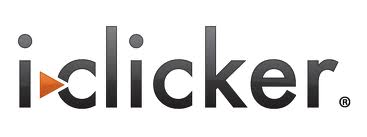 CPSC 422, Lecture 1
Slide 16
[Speaker Notes: If they have taken Machine Learning (340) last semester they already have the R&N book]
Agents acting in an environment
Representation
& Reasoning
CPSC 422, Lecture 1
Slide 17
[Speaker Notes: Environment World
State / Possible Worlds

What do we need to represent?
Different problems
Different domains

For each of those possibly different reasoning techniques]
Cpsc 322 Big Picture
Environment
Stochastic
Deterministic
Problem
Arc Consistency
Search
Constraint Satisfaction
Vars + 
Constraints
SLS
Static
Belief Nets
Logics
Query
Var. Elimination
Search
Markov Chains
Sequential
STRIPS
Decision Nets
Planning
Var. Elimination
Search
Representation
Reasoning
Technique
CPSC 322, Lecture 2
Slide 18
[Speaker Notes: If you have not taken 322 last semester – go back to notes!
We will build directly on all this!]
422 big picture
StarAI (statistical relational AI)
Hybrid: Det +Sto
Prob CFG
Prob  Relational Models
Markov Logics
Deterministic
Stochastic
Belief Nets
Logics
Approx. : Gibbs
First Order Logics
Markov Chains and HMMs
Forward, Viterbi….
Approx. : Particle Filtering
Ontologies
Query
Undirected Graphical Models
	Markov Networks
  Conditional Random Fields
Full Resolution
SAT
Markov Decision Processes  and  
Partially Observable MDP
Planning
Value Iteration
Approx. Inference
Representation
Reinforcement Learning
Applications of AI
Reasoning
Technique
CPSC 422, Lecture 35
Slide 19
[Speaker Notes: Breadth and Depth]
“How is this this course compared to 322?”
More challenging material (obviously)
More mathematical
Lots of probabilistic operations (i.e. sums of products)
Important to be able to look at an expression and be able to figure out “what’s going on”
More programming
Most (if not all) assignments will have a programming component to them
Usually you may use the language(s) of your choice
CPSC 422, Lecture 1
Slide 20
Core Values in 322
Conceptual understanding over Memorization
Sometimes things will be left underspecified
Eg. I may ask you to solve a problem without telling you the precise steps to follow or what formats to use
This is usually intentional
Best answers are:
Correct
Easy to read
As short as possible while including important information
CPSC 422, Lecture 1
Slide 21
CPSC 322 Review “Exam”
https://forms.gle/SpQwrXfonTZrVf4P7 
Based on CPSC 322 material
Logic
Uncertainty
Decision Theory

Review material (e.g., 322 slides from 2017):
https://www.cs.ubc.ca/~carenini/TEACHING/CPSC322-17S/index.html
CPSC 422, Lecture 1
Slide 22
TODO
Review CPSC 322 material
Read textbook 9.4
Read textbook  9.5
9.5.1 Value of a Policy
For Fro:
CPSC 422, Lecture 1
Slide 23